D A T A   S E C U R I T Y
ANNUAL EMPLOYEE TRAINING
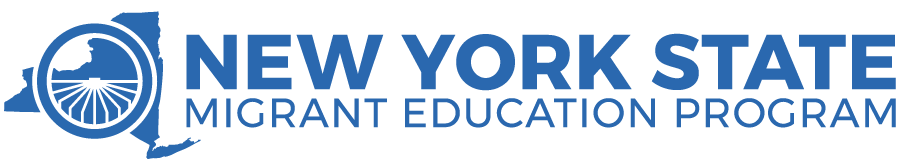 REVIEW
WHAT IS PERSONALLY IDENTIFIABLE INFORMATION?
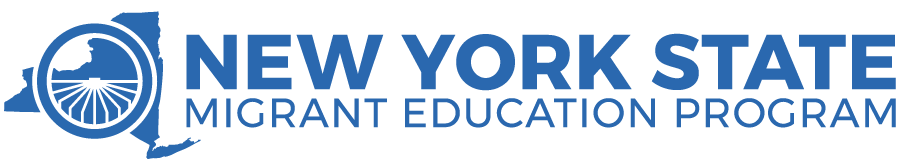 Personally Identifiable Information (PII)
Personally Identifiable Information can be any information about an individual that can be used on its own or with other information to uniquely identify, contact, or locate them
As an MEP employee or contractor, you are responsible for protecting any data that you have collected
Examples of PII
Combining pieces of PII data could result in a set of information that is uniquely identifiable
Sensitive PII
Social Security
Drivers License
Passport Number
Educational Records
Medical Records
PII
Full Name
Email Address
Home Address
Date of Birth
Employer
Migrant Student Data
Migrant student information collected through the Certificate of Eligibility (COE) includes Sensitive PII
Academic records associated with a migrant student are considered Sensitive PII
Principle of Least Privilege
This is the principle of granting the least amount of access necessary to perform one’s job duties. Following the Principle of Least Privilege better safeguards the system data against possible compromise. In New York, student data is only granted to the employees who work with those students
Family Educational Rights and Privacy Act (FERPA)
Passed in 1974
Allows students to request their own records from schools
Protects the disclosure of student PII and educational records without consent
Exempts certain institutions from release consent requirements
FERPA Exceptions
School officials with legitimate educational interest
Other schools to which a student is transferring
Specified officials for audit or evaluation purposes
Appropriate parties in connection with financial aid to a student
Organizations conducting certain studies for, or on behalf of, the school
Source: https://www2.ed.gov/policy/gen/guid/fpco/ferpa/index.html
FERPA Exceptions (continued)
Accrediting organizations
To comply with a judicial order or lawfully issued subpoena
Appropriate officials in cases of health and safety emergencies
State and local authorities within a juvenile justice system pursuant to specific state law
Source: https://www2.ed.gov/policy/gen/guid/fpco/ferpa/index.html
Parent’s Bill of Rights
NYSED has required a “parent’s bill of rights” to explain what privileges parents have to access their children’s data.
This bill of rights is posted on nysmigrant.org/billofrights
The rights can be summarized as:
Parent’s have the right to review their child’s education record
An educational agency must verify the identity of the requesting parent
These requests must go directly to the educational agency, and not to a third party
An educational agency must inform the parent of this right annually
The educational agency must fulfill this request within 45 days
The records may be sent electronically if the parent requests, as long as they follow proper security requirements
SECURITY TOOLKIT
USERS  |  DEVICES  |  INTERNET
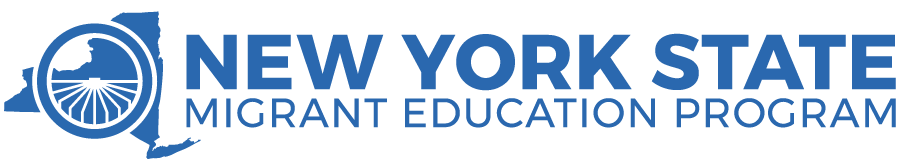 The Three “C”s of Security
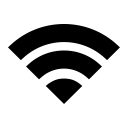 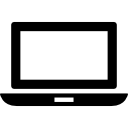 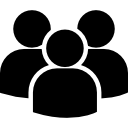 Secure conduct
Secure computers
Secure communications
Secure ConductThinking secure when interacting with student data
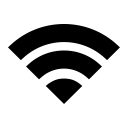 Secure ComputersEnsuring all devices accessing student data are properly secured
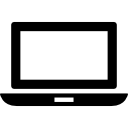 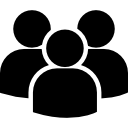 Secure CommunicationsUtilizing secure methods to connect and send data over the internet
Conduct: Thinking Secure
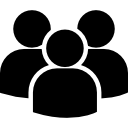 Ensure only FERPA authorized parties have access to protected information

Ensure NYS Migrant Education information is not released without consent
Conduct: Thinking Secure
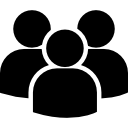 Request to use two-factor authentication whenever it is available

Never share your account passwords or passphrases with anyone else. Users are responsible for all actions taken with their credentials

Instead of a password, consider using a passphrase
Passphrases use combinations of words that are easy to remember, but difficult for a computer to guess
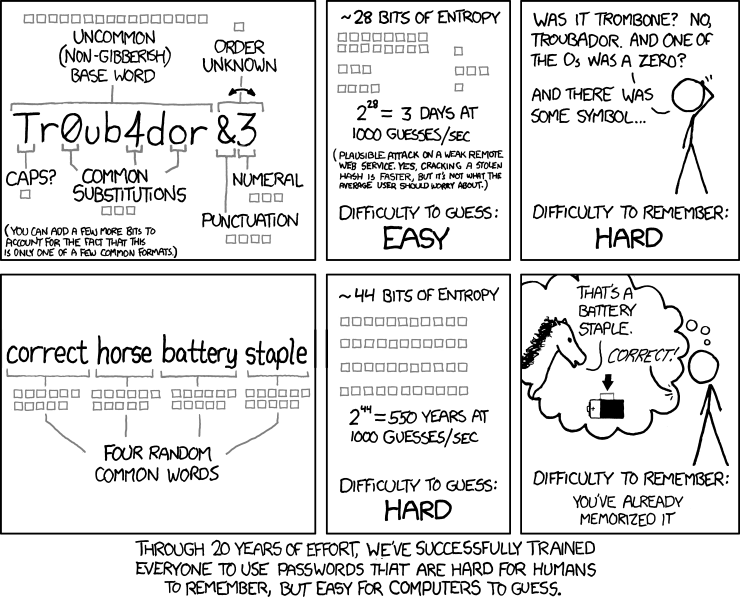 Credit: xkcd
Please give me coffee?
Conduct: Thinking Secure
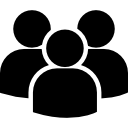 Consider using a password manager
These will generate and remember unique passwords for all your accounts
Reduces the number of passphrases that you need to remember
Uses one master passphrase that cannot be reset if forgotten
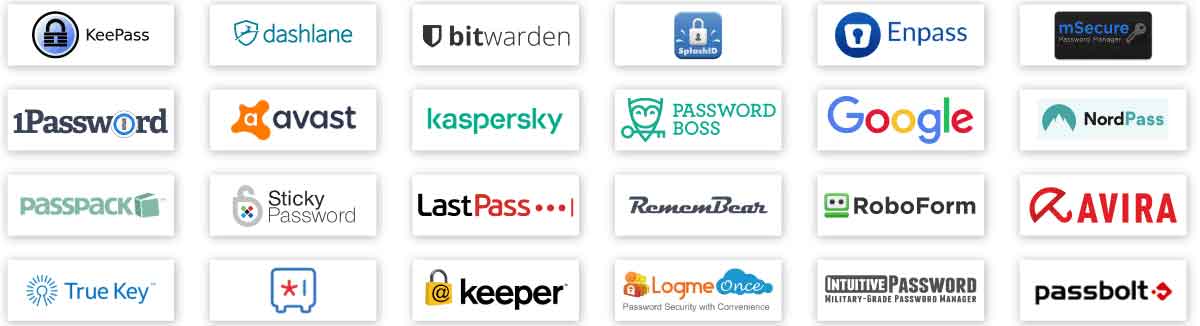 Conduct: Thinking Secure
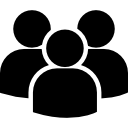 Be aware of phishing scams

Phishing scam emails attempt to trick you into giving up your password or other private information

Phishing scam emails often try to create a sense of urgency, and inform you that you must act quickly otherwise something bad will happen to you
Urgent subject
Generic greeting
Imperfect grammar
Generic signature
Website builder
Conduct: Thinking Secure
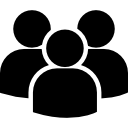 Be aware of social engineering scams
Social engineering phone calls often come unprompted from an individual claiming to represent a large organization, such as Microsoft, who are calling with regards to an issue they have found on your computer
They will often attempt to direct you to websites that request your credit card number, account information, or access to your computer
Stop. Think. Ask the representative very simple questions that they would know if they worked for your organization. If they cannot answer, hang up
Computers: Device Security
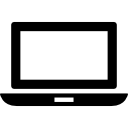 All devices containing PII should use full disk encryption
Bitlocker for Windows and for USB drives containing PII
FileVault for MacOS
All devices used for work should have antivirus installed
Do not leave devices out in a place where they may be stolen, such as an unattended car seat. Instead, store them somewhere out of sight.
Work documents should be securely backed up on a network drive or a cloud platform so they can be restored if destroyed
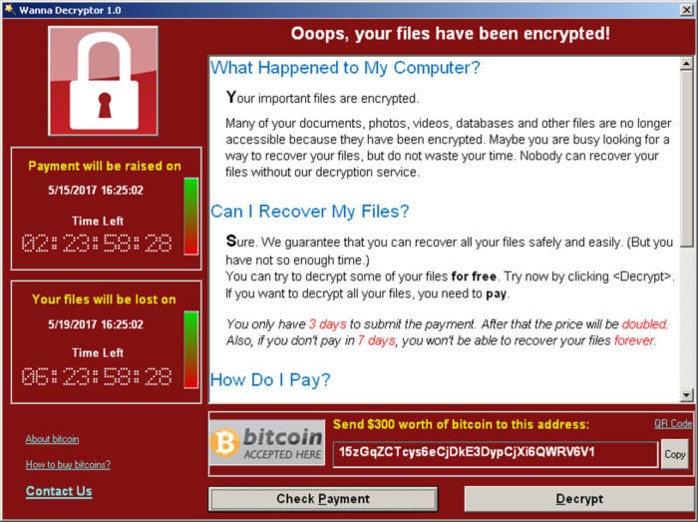 Computers: Device Security
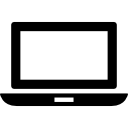 All devices containing PII should use full disk encryption
Bitlocker for Windows and for USB drives containing PII
FileVault for MacOS
All devices used for work should have antivirus installed
Do not leave devices out in a place where they may be stolen, such as an unattended car seat. Instead, store them somewhere out of sight.
Work documents should be securely backed up on a network drive or a cloud platform so they can be restored if destroyed
Computers: Device Security
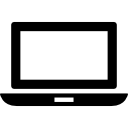 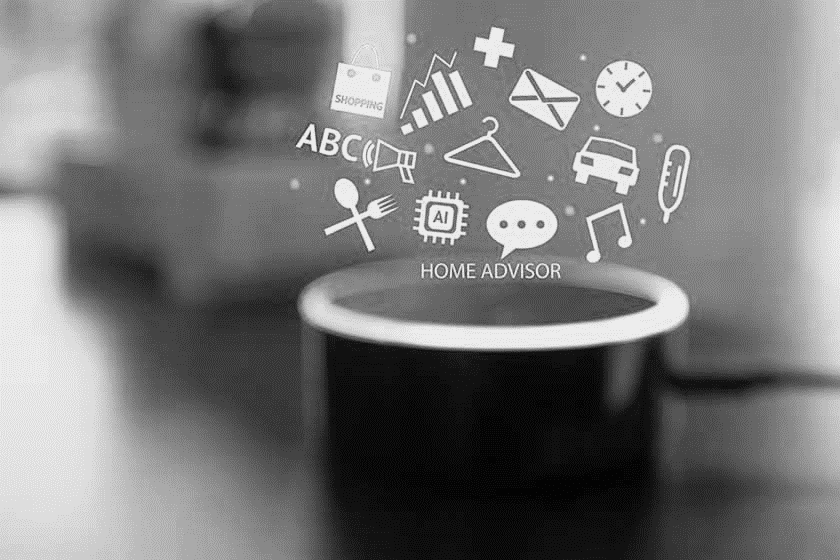 Devices with Smart Assistants such as Siri, Alexa, or the Google Assistant, are configured to constantly listen for commands. It is best practice to use the “mute” feature on any of these devices while at work, particularly when any Personally Identifiable Information is being discussed.
Communications: Internet Security
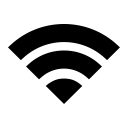 When connecting to public WiFi network, use a VPN if available or a mobile hotspot instead
PII must never be placed in the body of an email; instead, it must be sent as an encrypted attachment if no better alternative to email is possible
The password for an encrypted attachment must be sent through a different form of communication (separation of mediums)
Phone call
Text
Previously known password
Communications: Internet Security
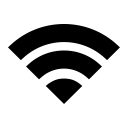 Common file encryption programs include:
Microsoft Office: Encrypt Office files
Adobe Acrobat Pro: Encrypt PDF files
7zip: Compress & encrypt files
NAPS2: Scan documents directly to an encrypted PDF file
Communications: Internet Security
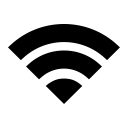 Do not use a personal email account (gmail.com, yahoo.com, etc) for work

Consider using plus addressing when creating accounts or signing up for mailing lists
Plus addressing adds a unique string of text after a plus sign in your email address
This creates a unique email address for all your accounts that can be used to spot and contain a data breach
email+string@example.com
QUESTION
“Can I just send the password in a second email?”
NO
Communications: Internet Security
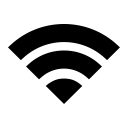 Discuss: what if I do not have another way to contact the individual?
Include a confidentiality notice at the bottom of emails containing such attachments or information
Confidentiality Notice
"This electronic message is intended to be for the use only of the named recipient, and may contain information from the [organization] that is confidential or privileged, or protected FERPA. If you are not the intended recipient, you are hereby notified that any disclosure, copying, distribution or use of the contents of this message is strictly prohibited. If you have received this message in error or are not the named recipient, please notify us immediately, either by contacting the sender at the electronic mail address noted above or calling the [organization] at [phone number], and delete and destroy all copies of this message. Thank you"
BREACH OF DATA
RISKS | CAUSES | REPORTING
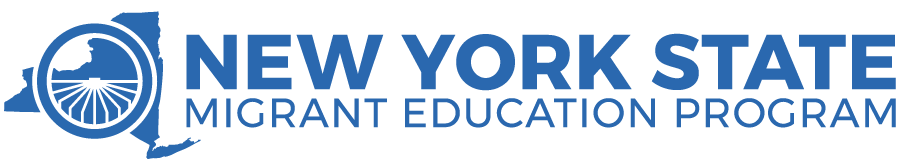 Risks of improper handling
Risks to Migrant Children and Families
Identity theft, financial loss, and/or credit damage
Emotional distress
Loss of confidence in the government
Risks to MEP Employees
Disciplinary action resulting in: loss of clearance, loss of access to PII, or loss of employment
Penalties under the Family Educational Rights and Privacy Act Privacy Act
Diminished reputation
Risks to the MEP
Diminished reputation
Costs of mitigation and/or litigation
Impact on agency processes
Loss of the public trust
Causes
Can be a simple mistake, such as sending an email with PII to the wrong recipient
Can be the result of a compromised account or device
Theft of device
Lack of encryption
Many more

Better safe than sorry- report any warning signs
Reporting
Step 1: Contain the breach
Step 2: Contact immediate supervisor
Step 3: Contact the ID&R / MIS2000 Director
Step 4: Document the breach

On many occasions, the ID&R / MIS2000 Director might request that you participate in a detailed evaluation of the events leading to the breach for official records, prevention, and other uses
[Speaker Notes: + Kin Chee]
ENCRYPTION TOOLS
MICROSOFT OFFICE | 7-ZIP
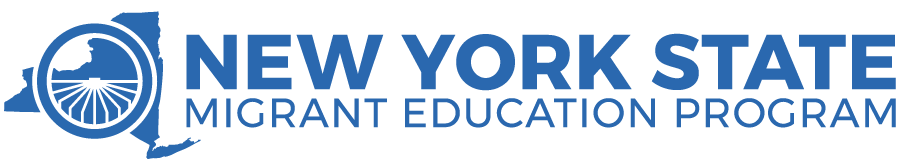 Microsoft Office
Add a password to any Office file with this built-in encryption utility
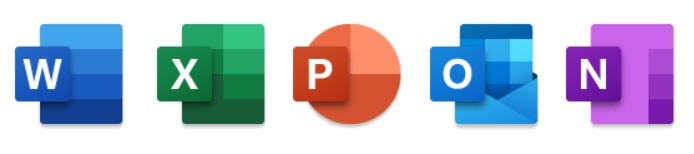 7-zip
Encrypt any file, not just .PDFs!
Online Guide
All encryption steps can be found online for future reference at www.nysmigrant.org/encryption
What can you do right now?
Turn on multifactor authentication for all your accounts

Start using a passphrase for your next account

Find a password manager that is right for you

See if a VPN is available to you through your organization
Questions?
THANK YOU FOR ATTENDING!
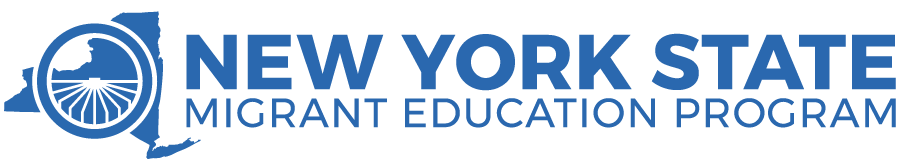